Составление синквейна на итоговом занятии по теме: дифференциация разделительного мягкого знака и мягкого знака показателя мягкости согласных звуков
Учитель-дефектолог 
МАОУ СОШ №1 г.Салехард
Мельникова М.В.
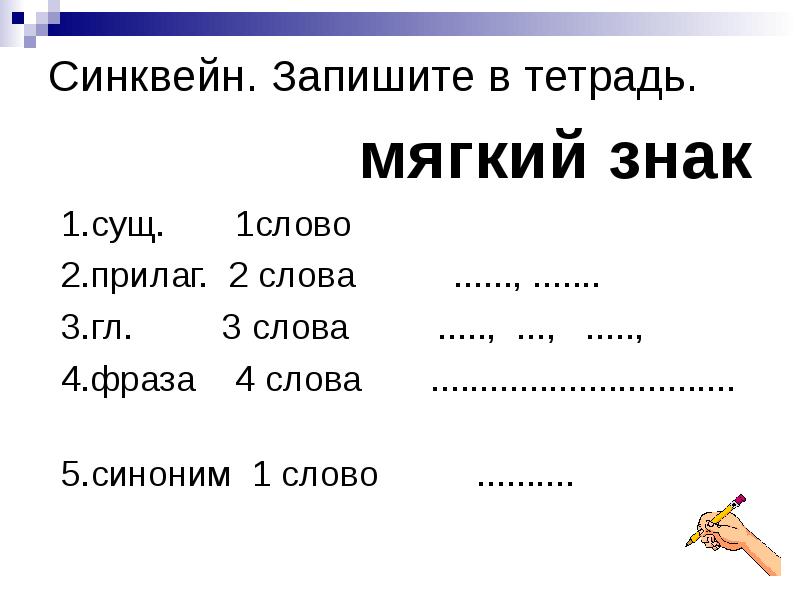 Мягкий знак, мягкий знак без него нельзя никак: Без него не написать двадцать, тридцать, десять, пять. Вместо шесть получим шест.Станут пенками пеньки, Уголками уголькиБанька превратится в банкуВот что может получиться, если будем забывать в словах писать
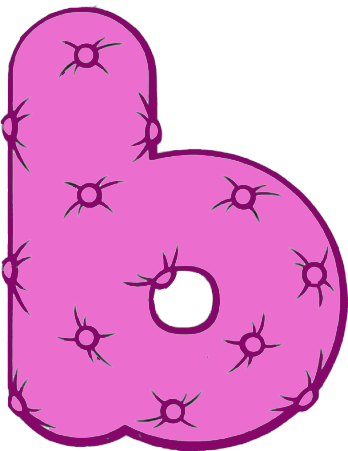 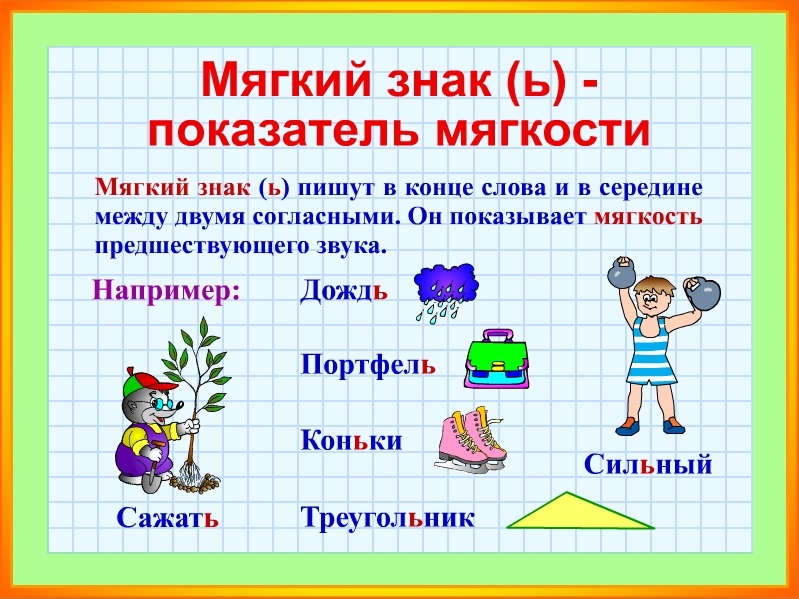 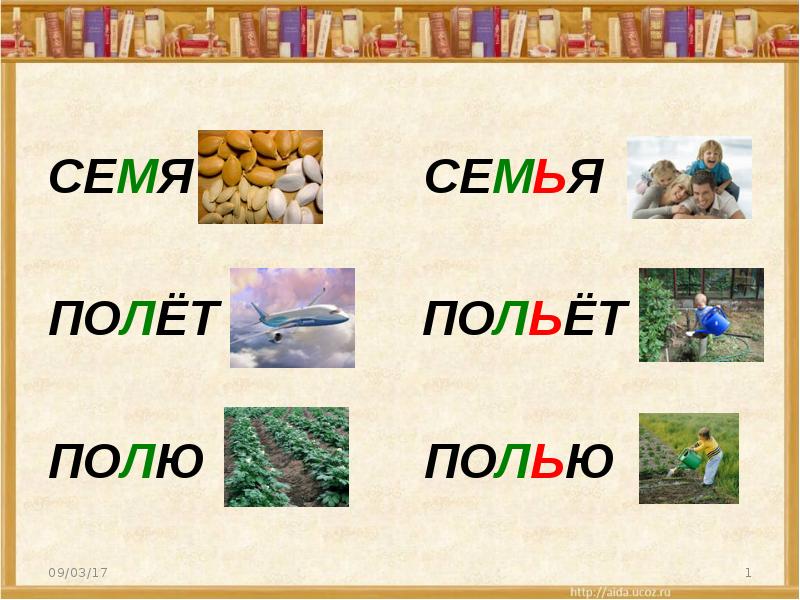 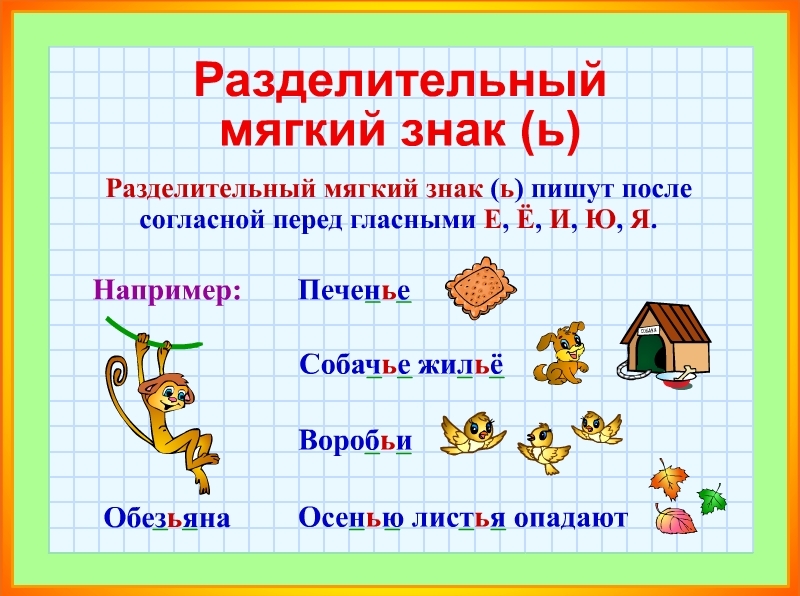 Функции мягкого знака
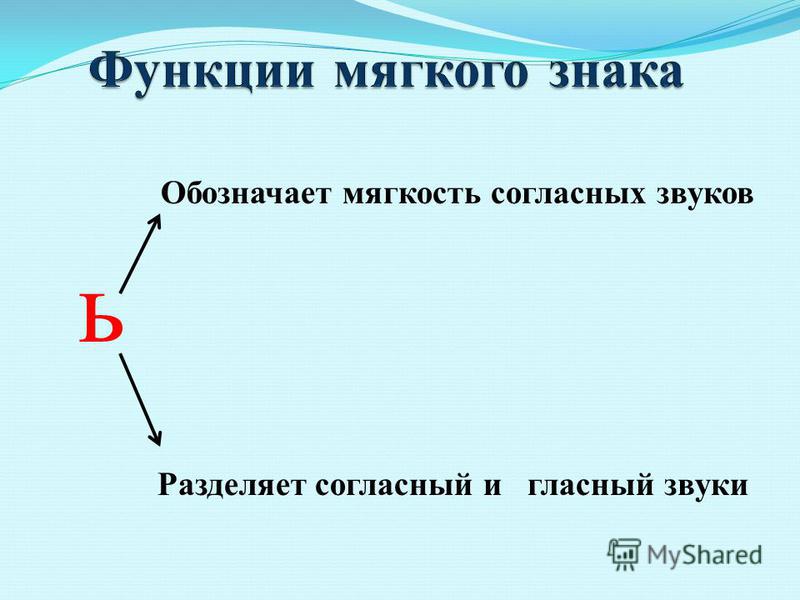 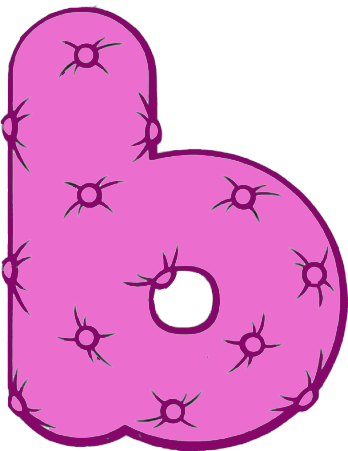 Песня для мягкого знака
Мягкий знак
Разделительный, смягчающий.
Пишется, не произносится, обозначает мягкость согласного.
Буква Р перевернулась -мягким знаком обернулась.
Буква.
Спасибо за работу